Сотрудничество учителя-дефектолога и воспитателей в группе №6 (компенсирующего вида)
20.02.2013г.
Учитель-дефектолог
 Юдина Ю.В.
Наша группа
Задачи специализированной группы
Создание условий для интеграции ребенка с индивидуальными образовательными потребностями  в общество;
 Формирование у ребенка адекватных способов вхождения в социум;
 Обеспечение ребенка и его семьи психолого-педагогической поддержкой.
Цель коррекционного воспитания
Создание условий для развития эмоционального, социального и интеллектуального потенциала ребенка, формирование его позитивных личностных качеств.
Блоки задач: диагностические, воспитательные, коррекционно-развивающие и образовательные
Сфера ответственности
1. Совместное изучение детей
2. Индивидуальный образовательный маршрут
3. Перспективный план работы на год
4. Коррекционно-воспитательная работа
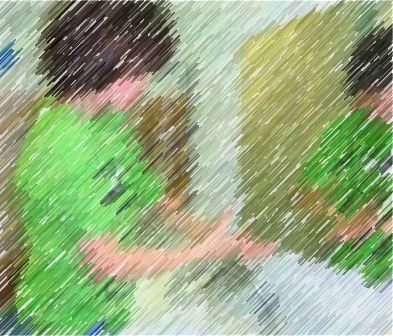 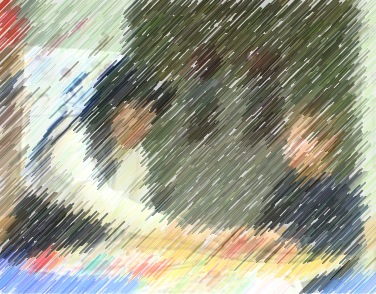 5. Папка сотрудничества
Тема (на неделю)
Задачи
Словарь
Пальчиковая гимнастика
Физминутка
Познавательное развитие
Игра
6. Совместная подготовка и участие в праздниках, досугах
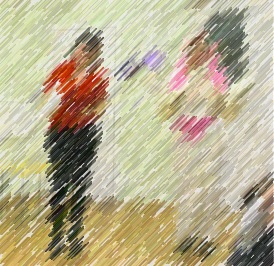 7. Работа с родителями
Список литературы:
1. Катаева А.А., Стребелева Е.А. Дошкольная олигофренопедагогика: Учеб. для студ. высш. учеб, заведений - М.: Гуманит. изд. центр ВЛАДОС, 2001.
2. Екжанова Е.А., Стребелева Е.А. Коррекционно-развивающее обучение и воспитание. Программа дошкольных образовательных учреждений компенсирующего вида для детей с нарушением интеллекта. – М.: Просвещение, 2010.
3. Екжанова Е.А., Стребелева Е.А. Коррекционно-развивающее обучение и воспитание дошкольников с нарушением интеллекта: метод.рекоменд. / Под ред.: Бондарчук О.А. – М.: Просвещение, 2009.
4. Е.А. Екжанова, Е.А. Стребелева Организация коррекционно-воспитательного процесса в условиях специализированного дошкольного учреждения для детей с нарушением интеллекта ( в соответствии с новой программой коррекционно-развивающего обучения)//Журнал «Дефектология», 2000. №3. – Режим доступа: http://defektologlub.ru/index.php/df-2000/df-2000-3/9-200036677.html
Спасибо за внимание!